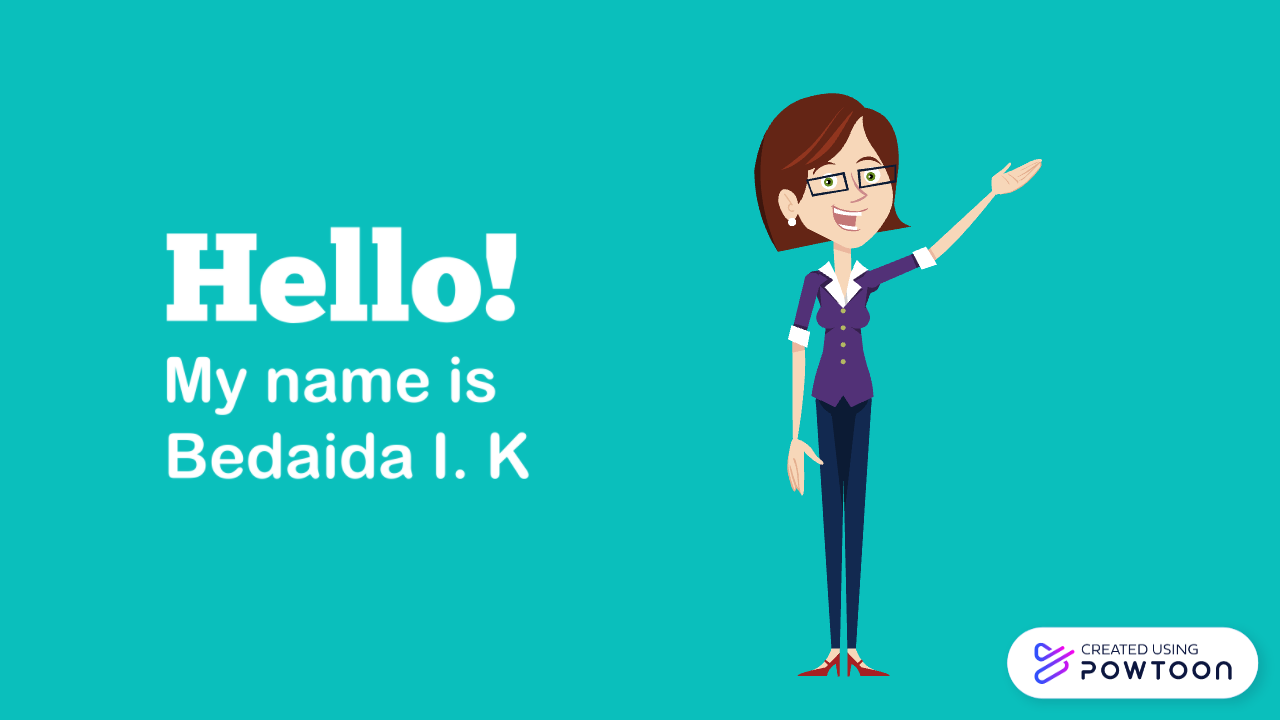 B.I.K
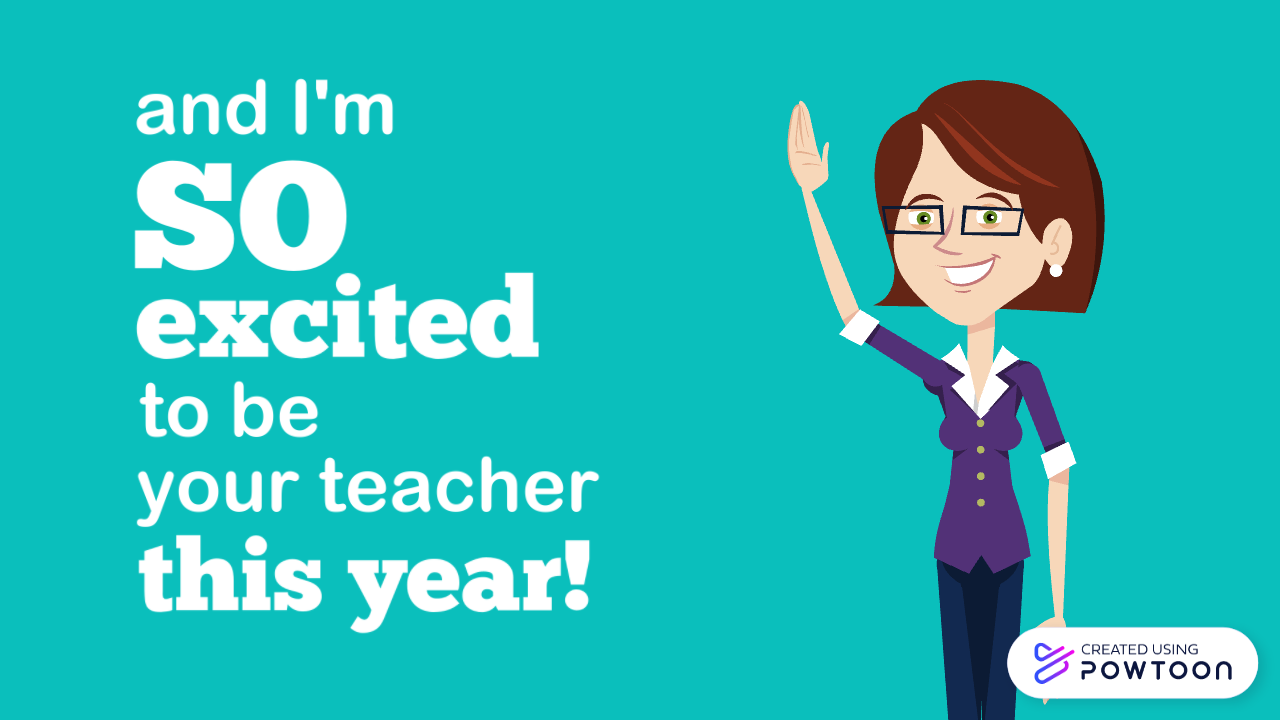 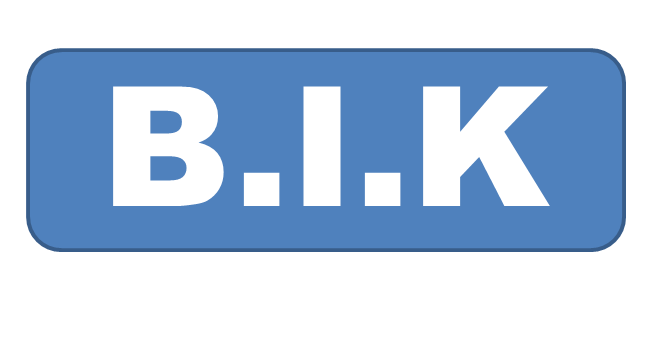 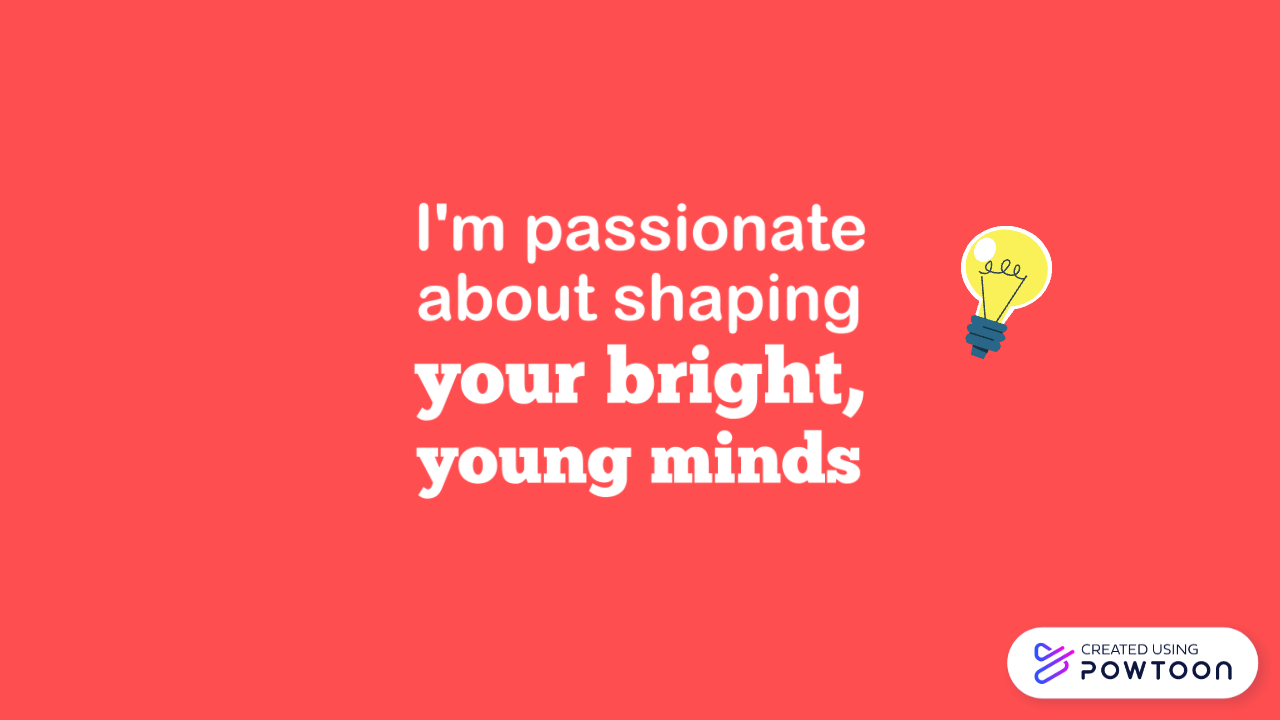 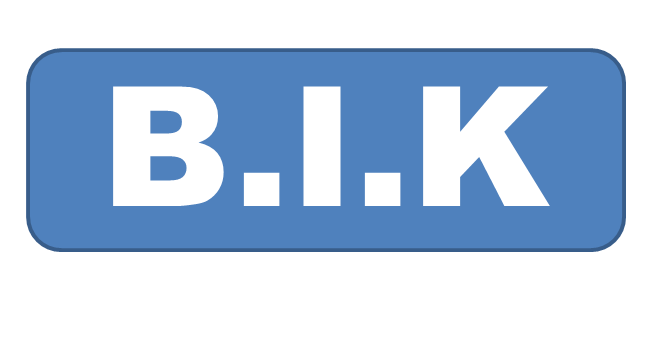 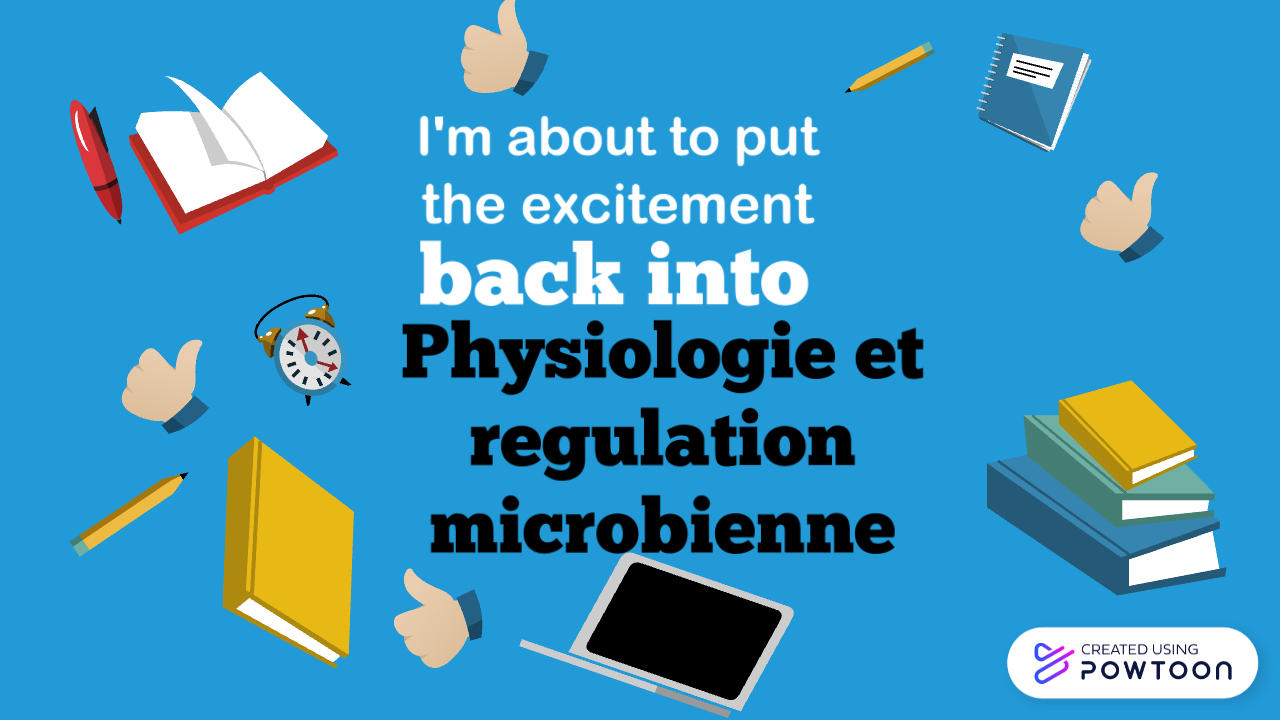 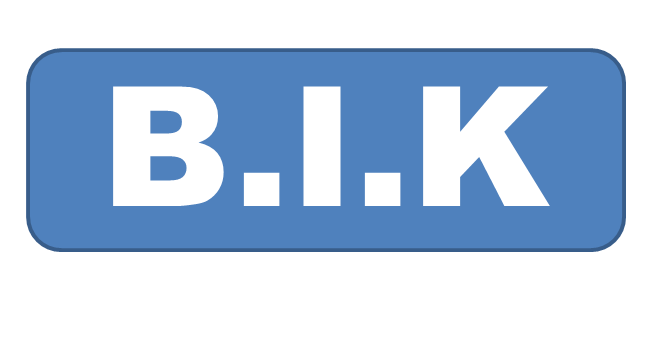 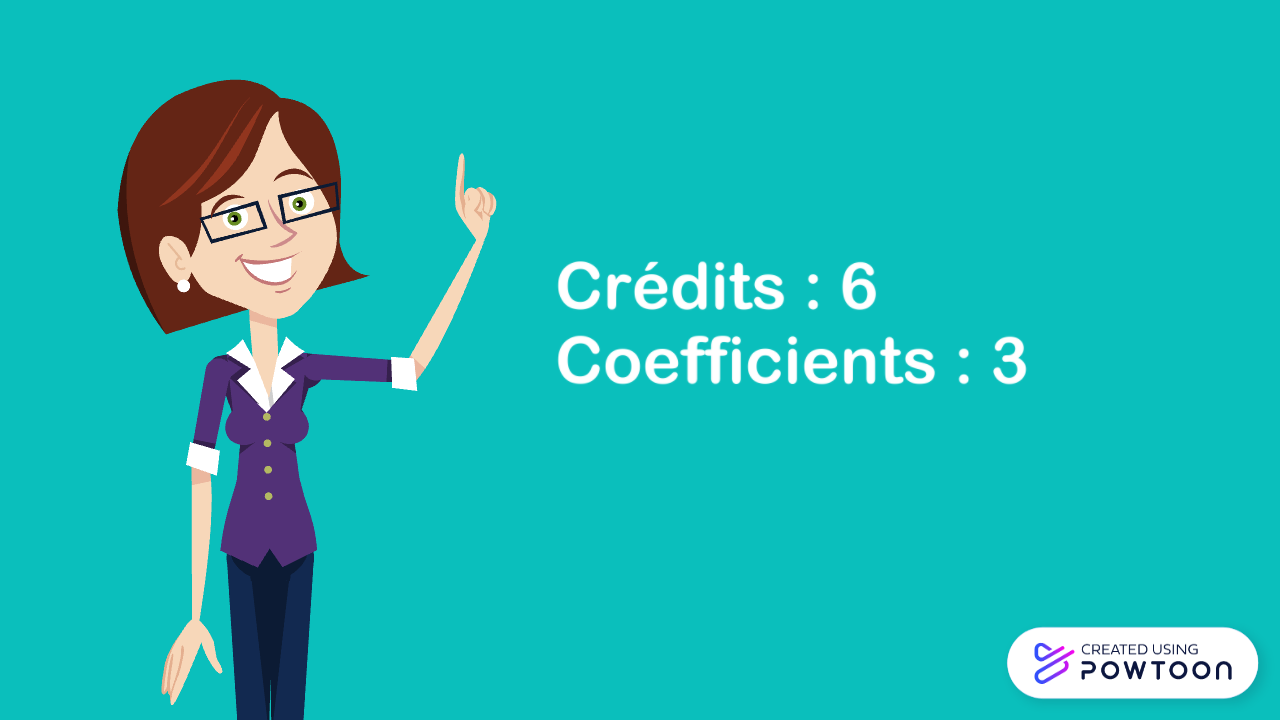 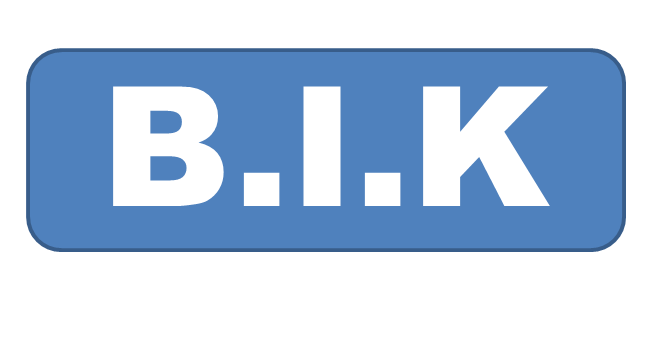 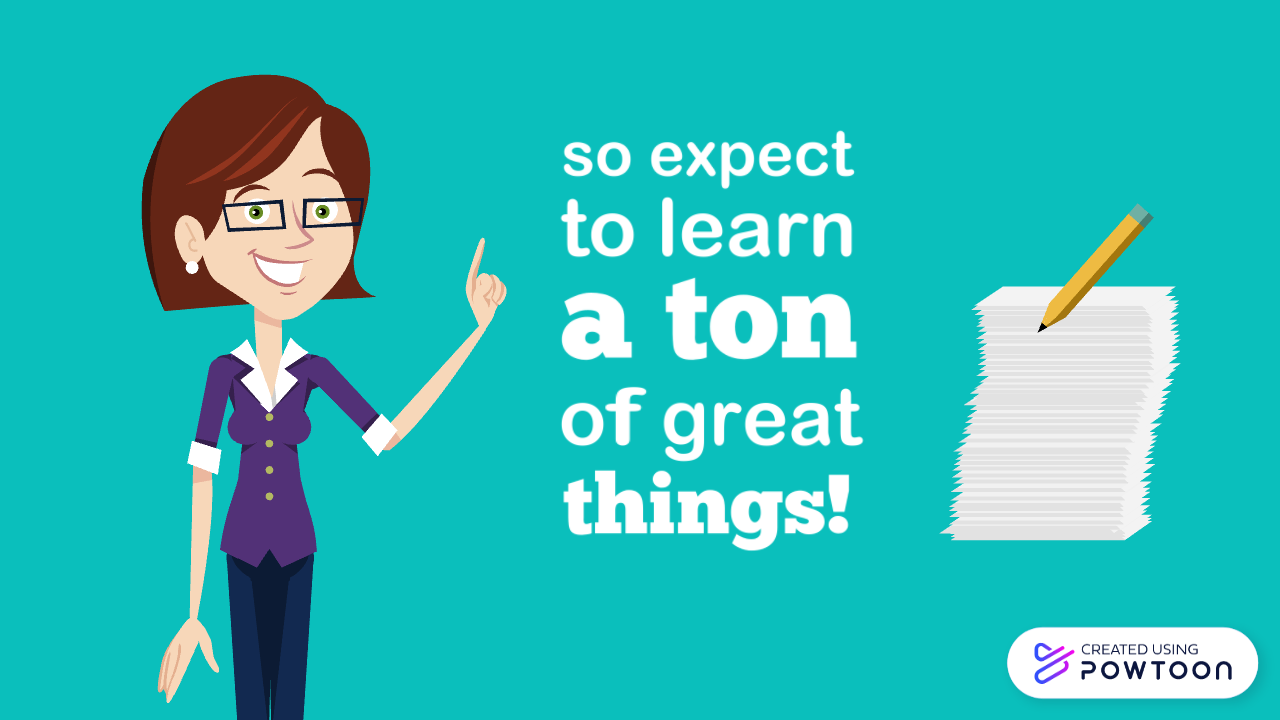 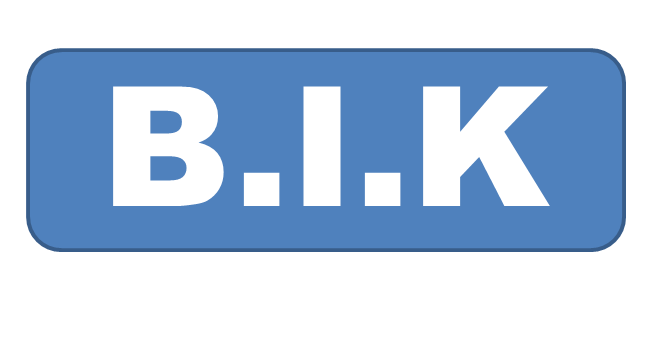 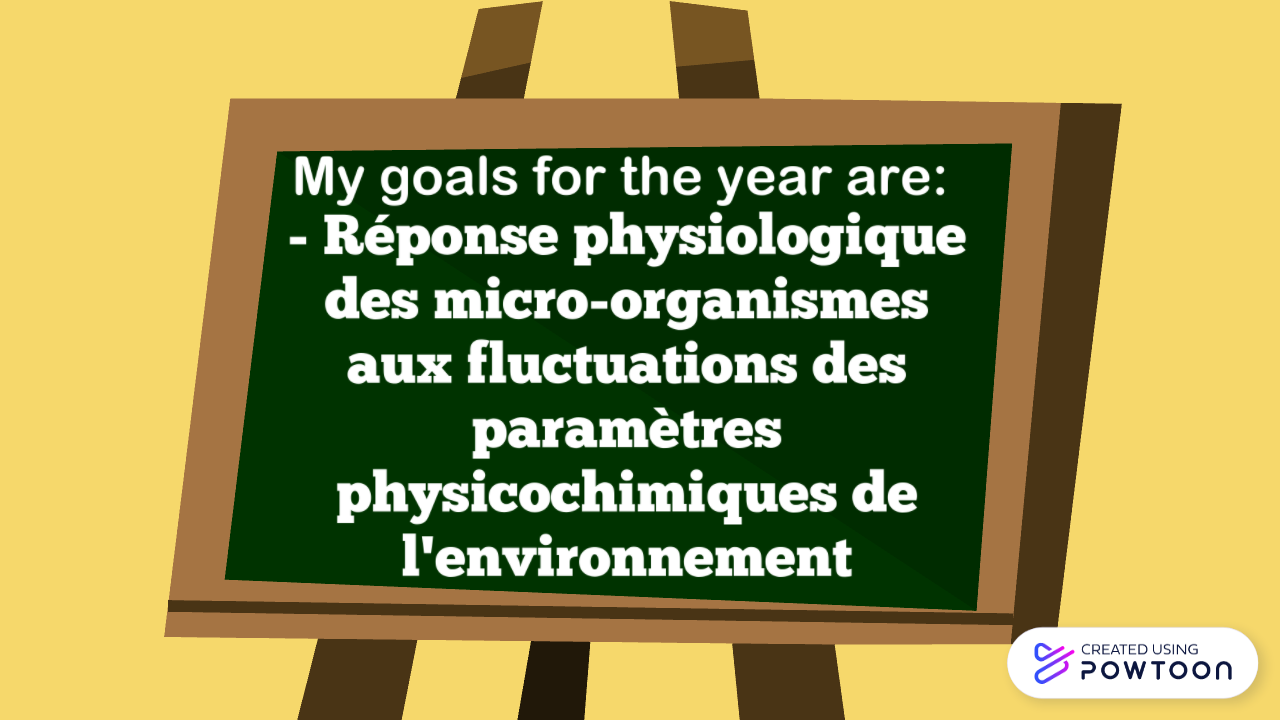 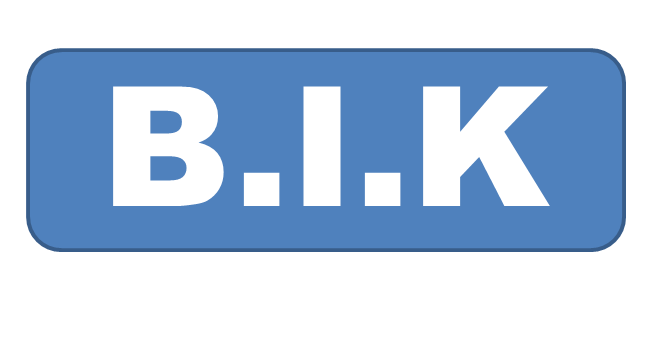 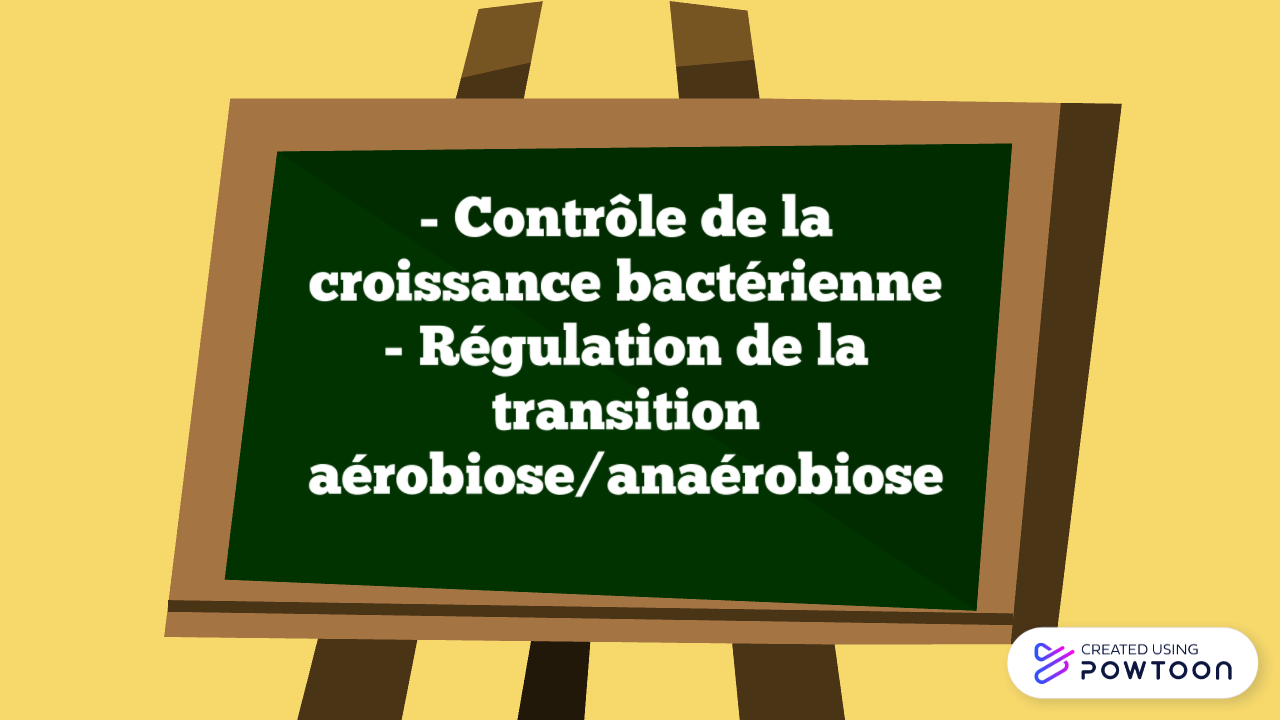 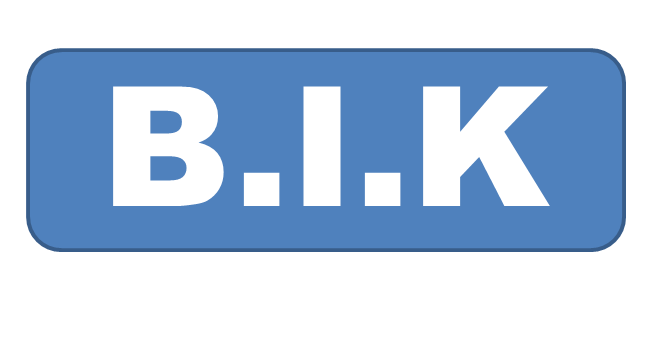 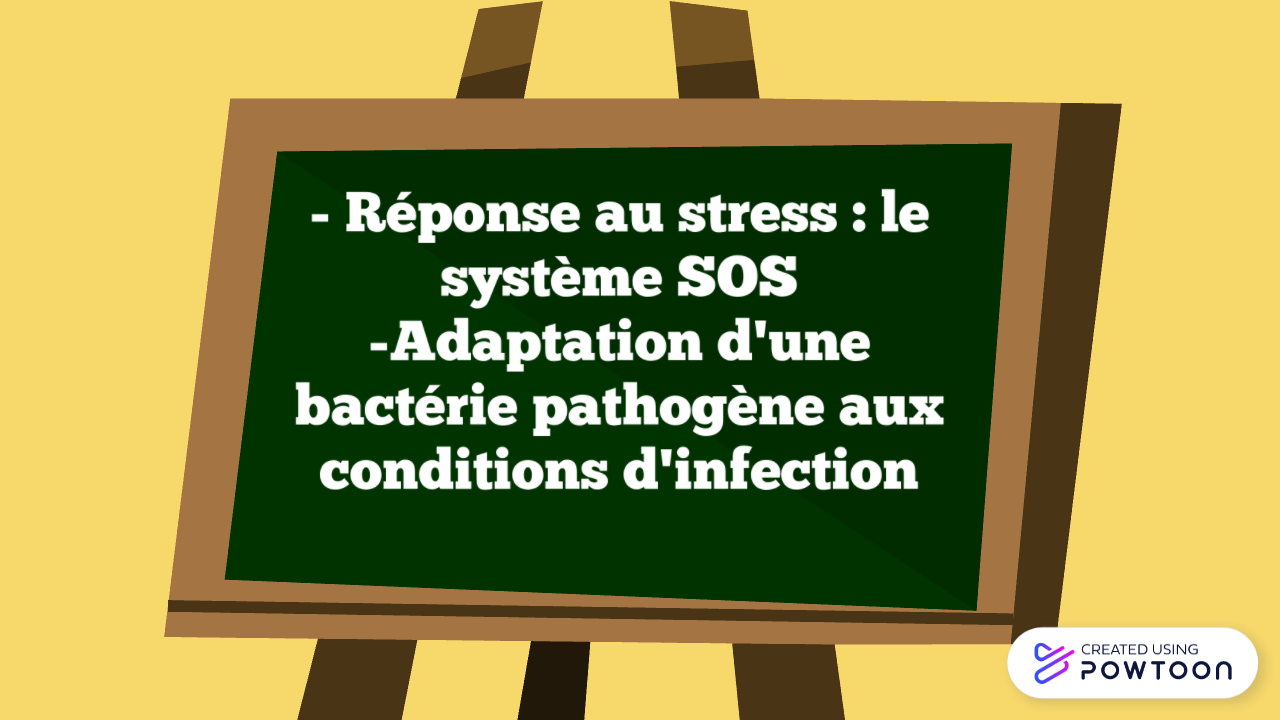 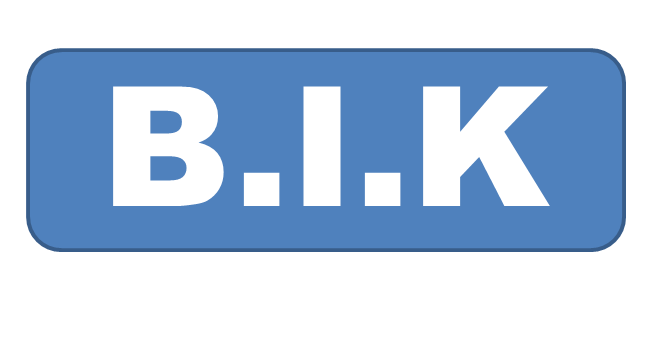 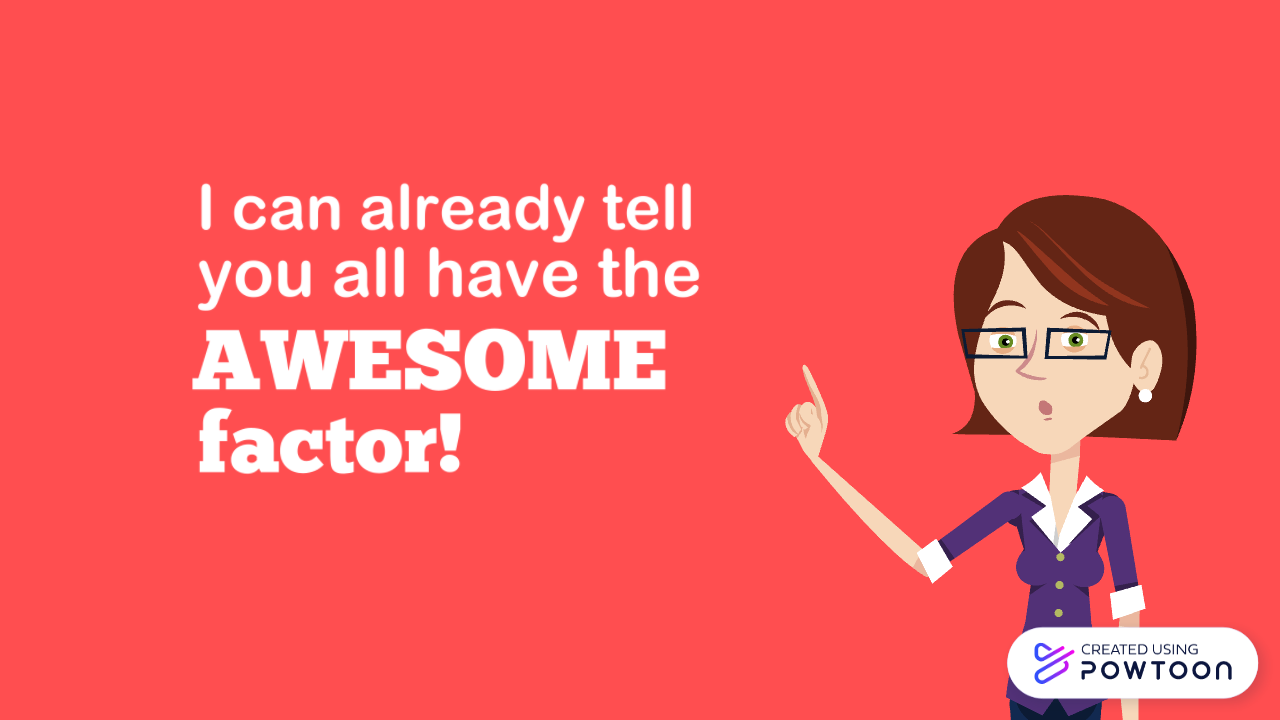 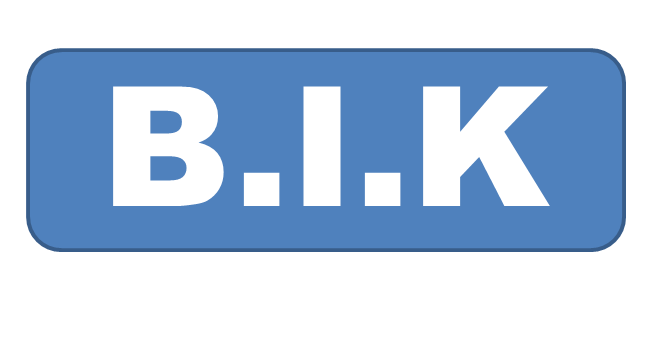 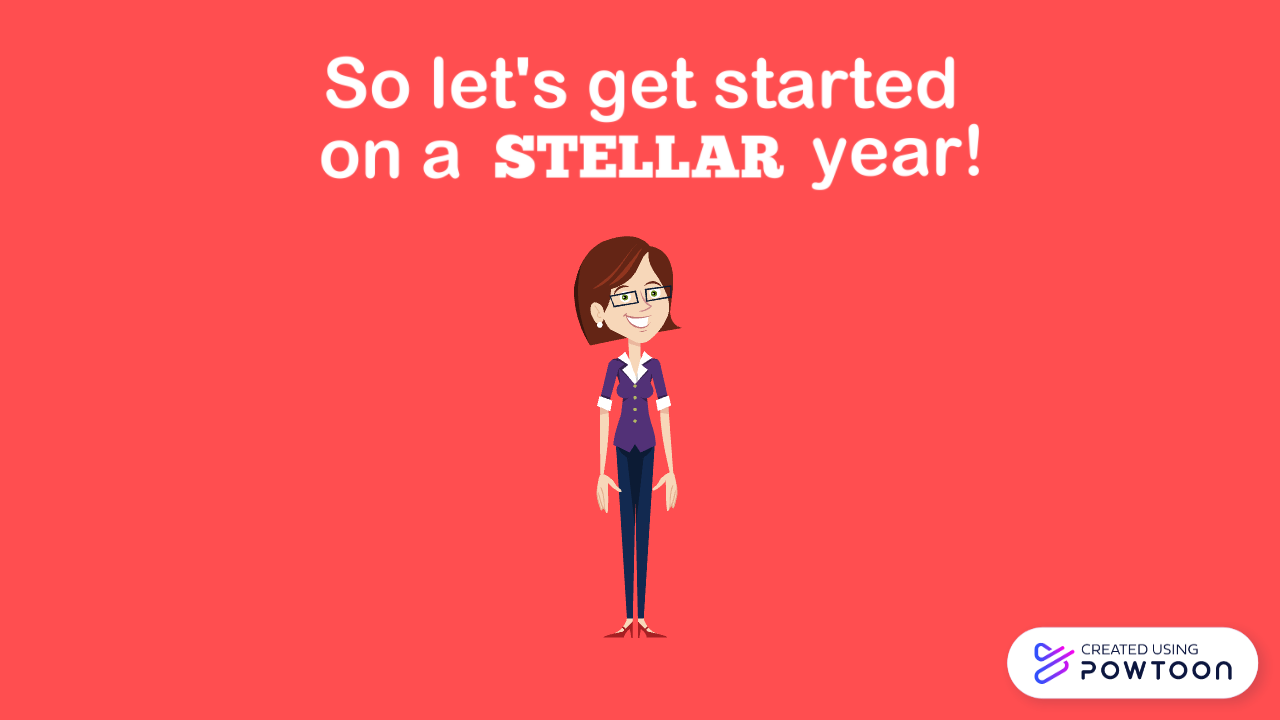 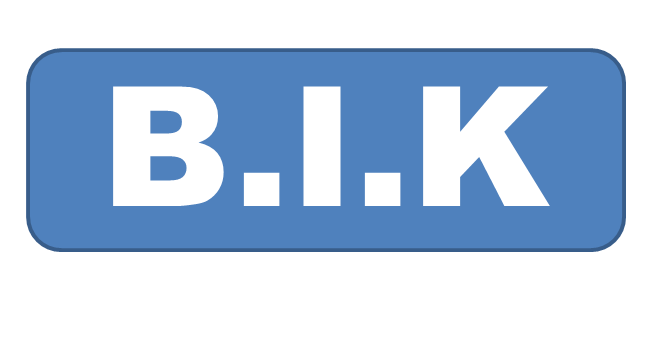